Change Liaison Webinar
April 2, 2020
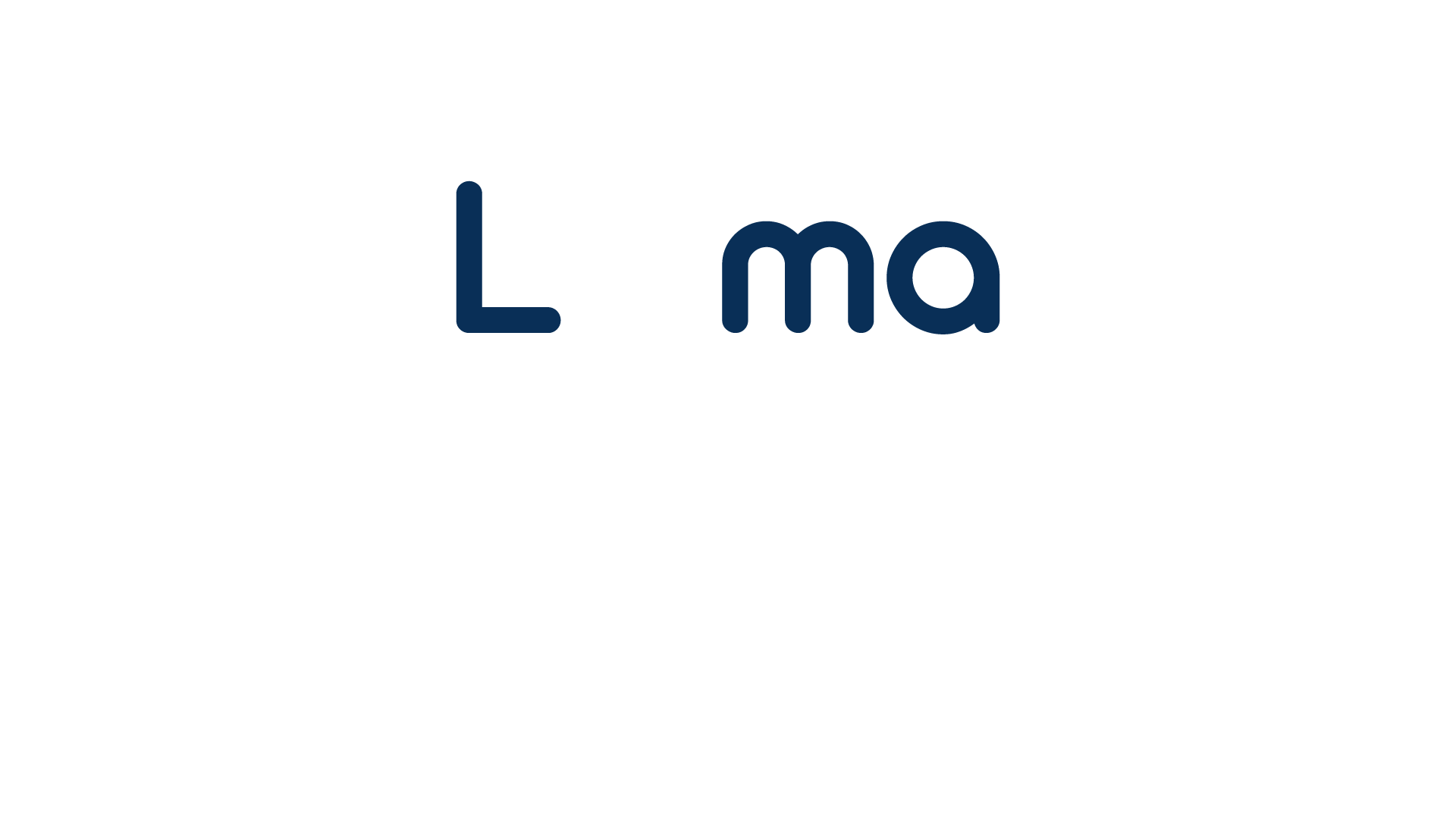 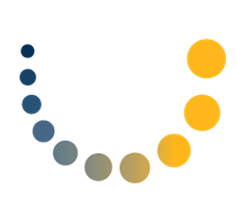 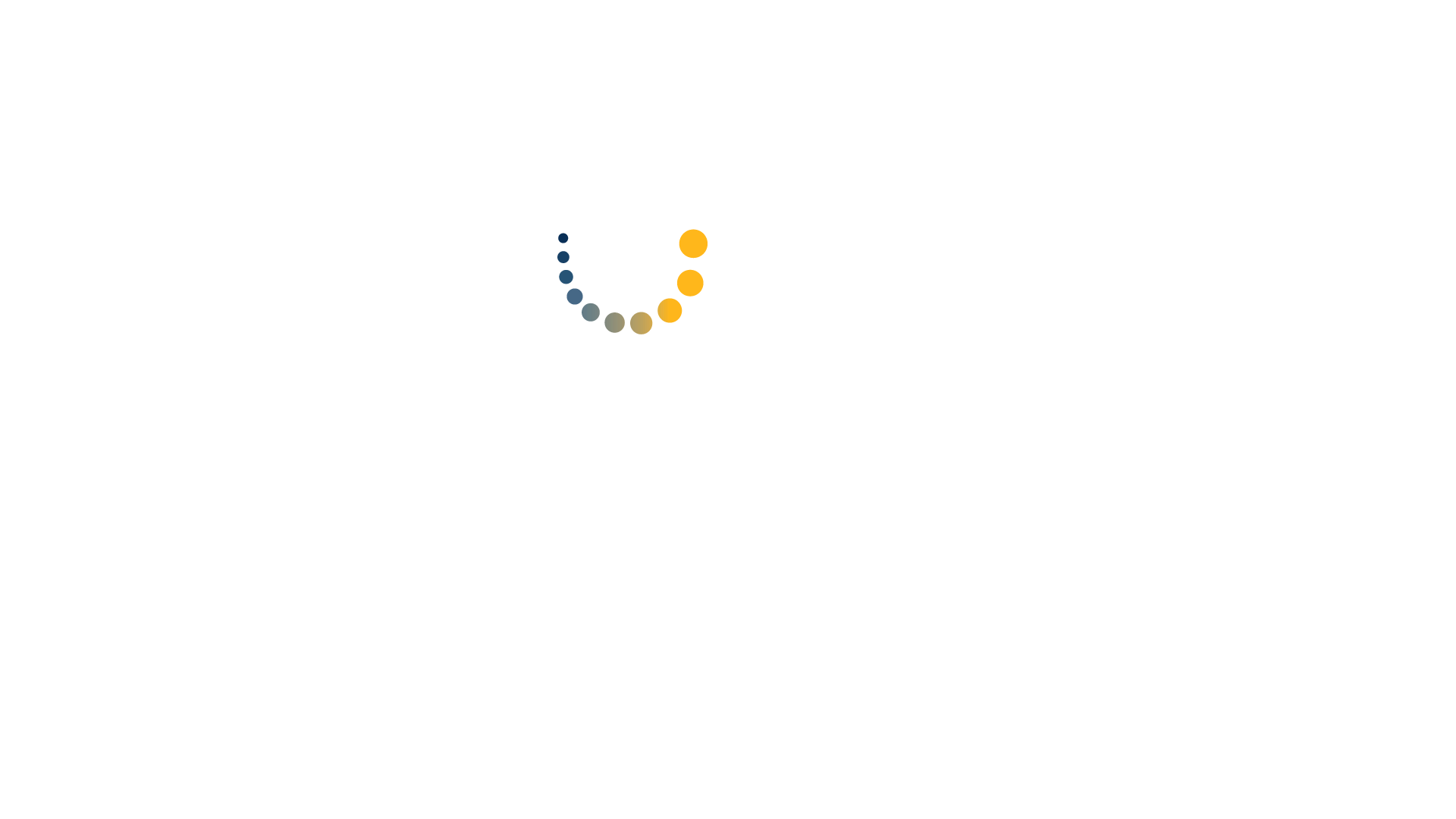 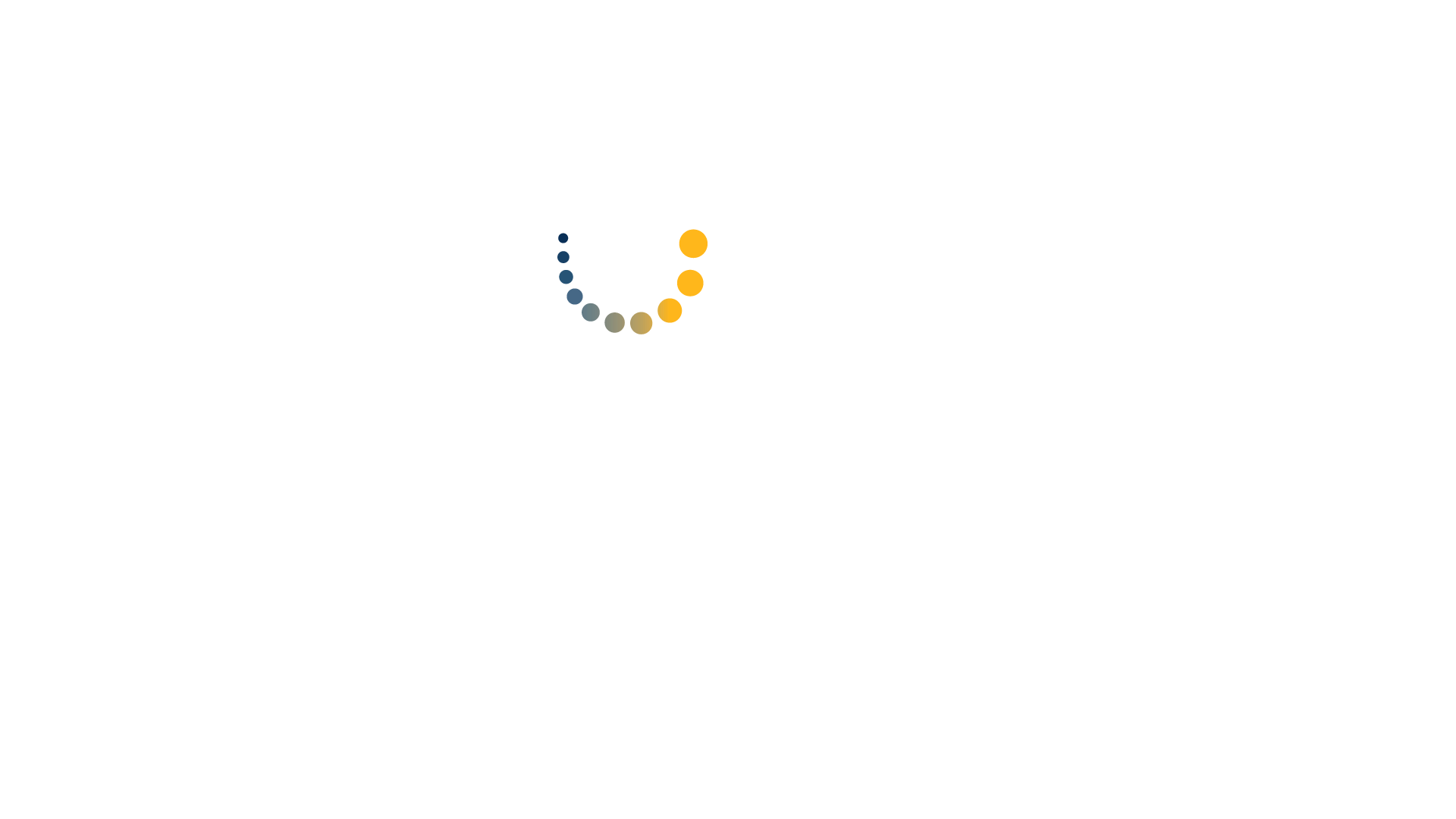 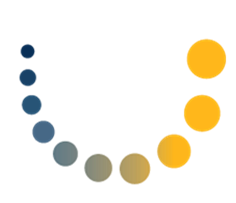 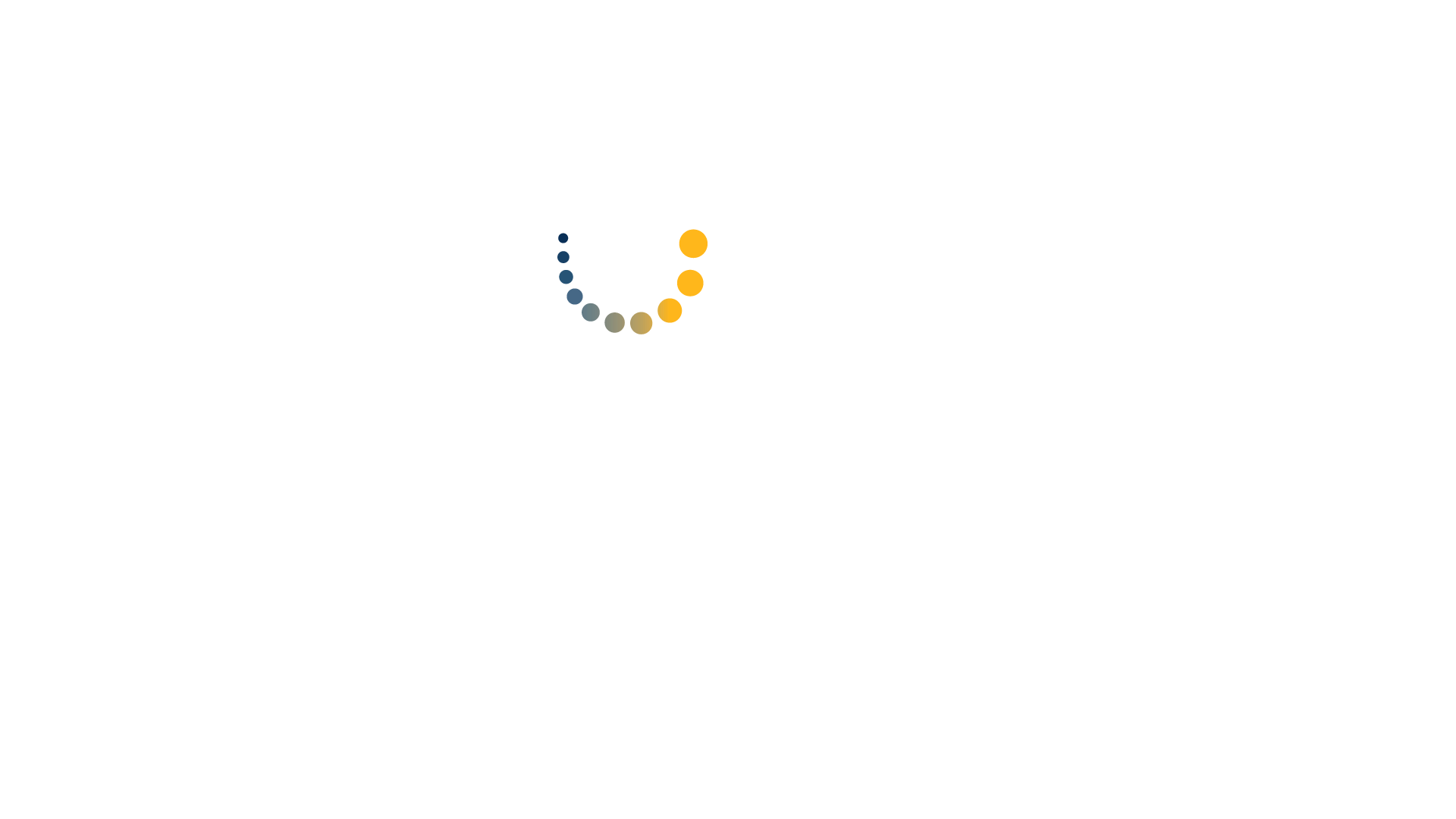 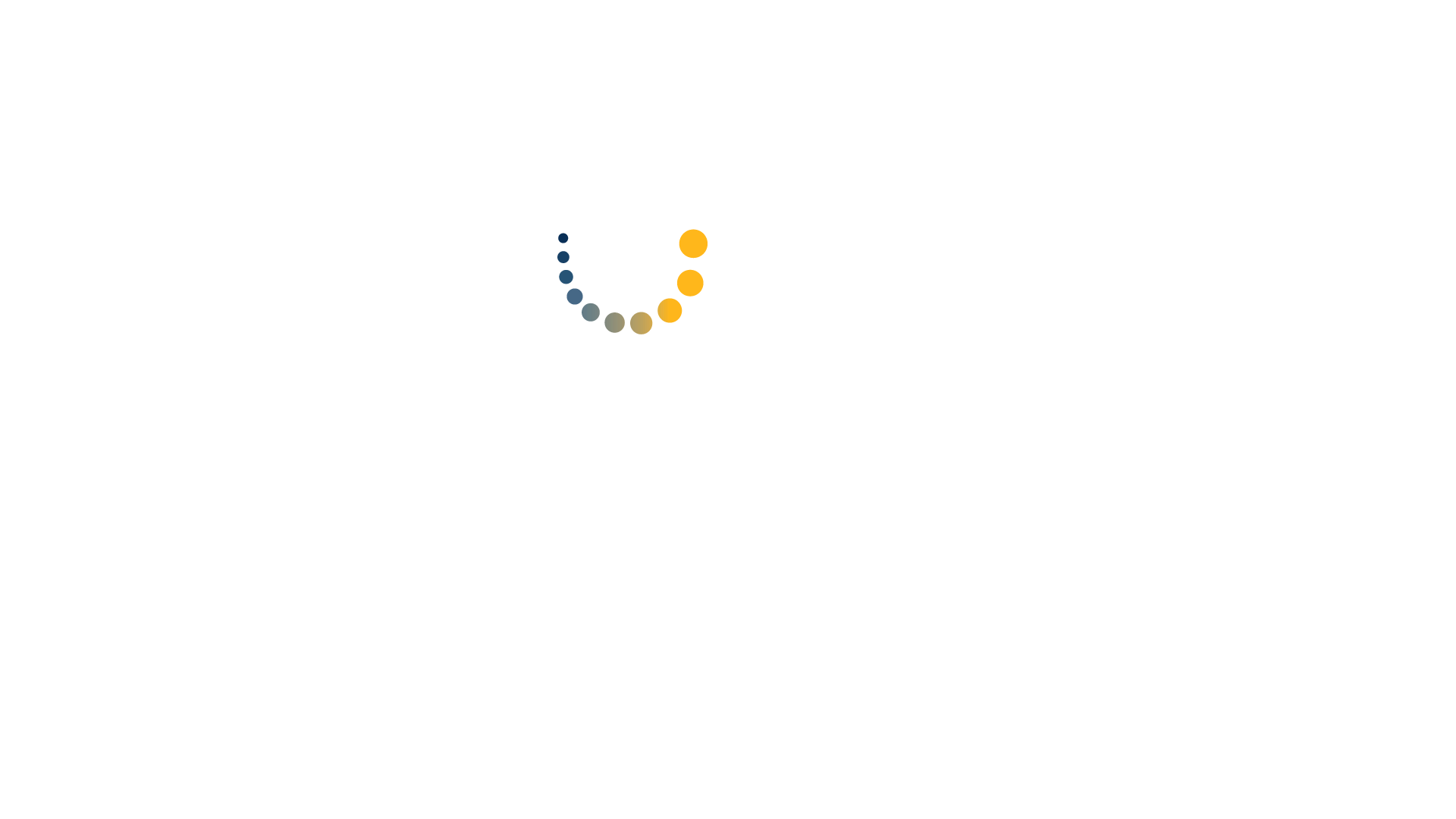 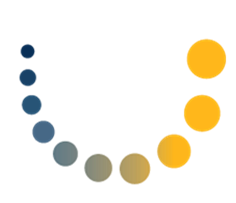 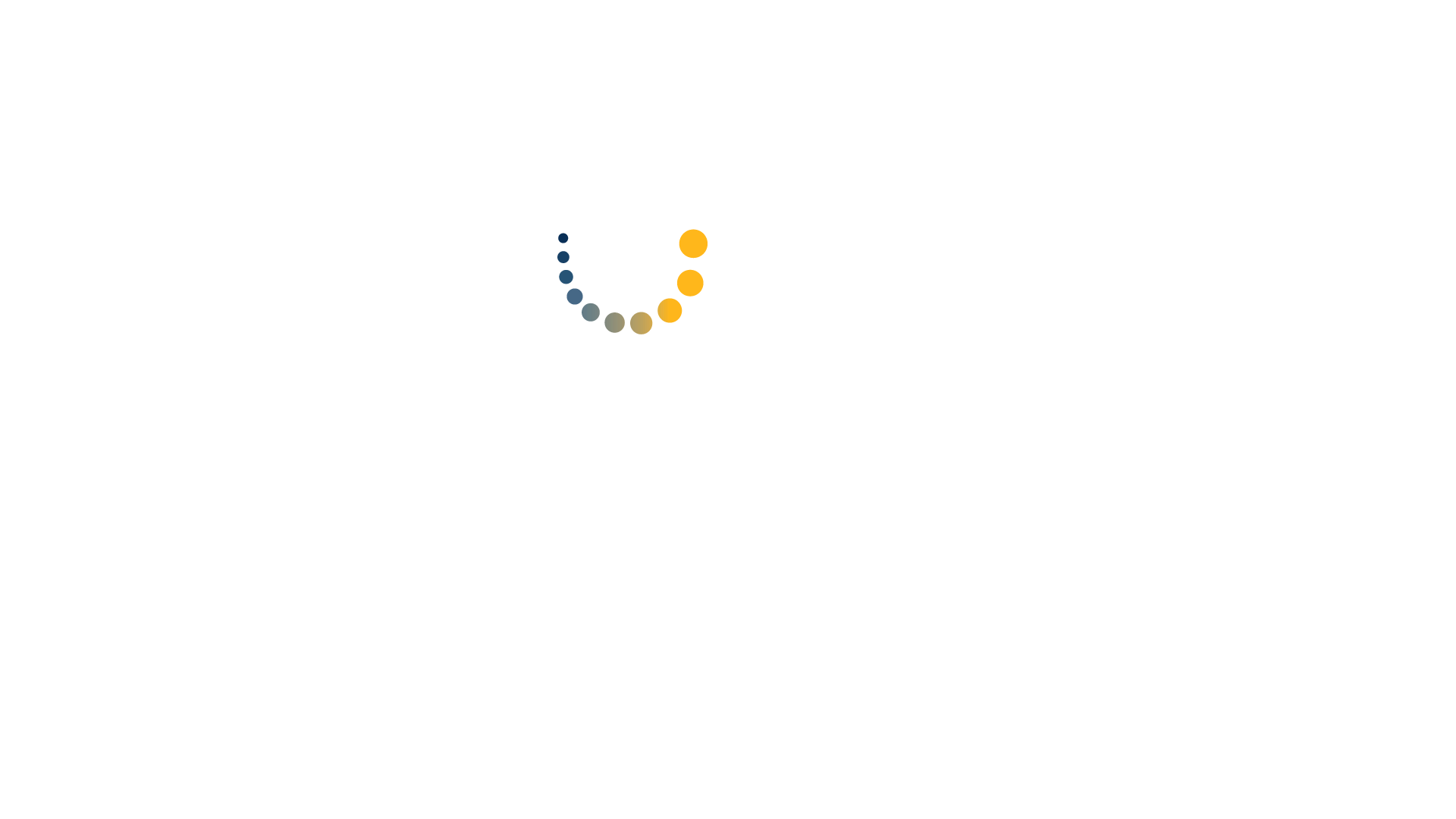 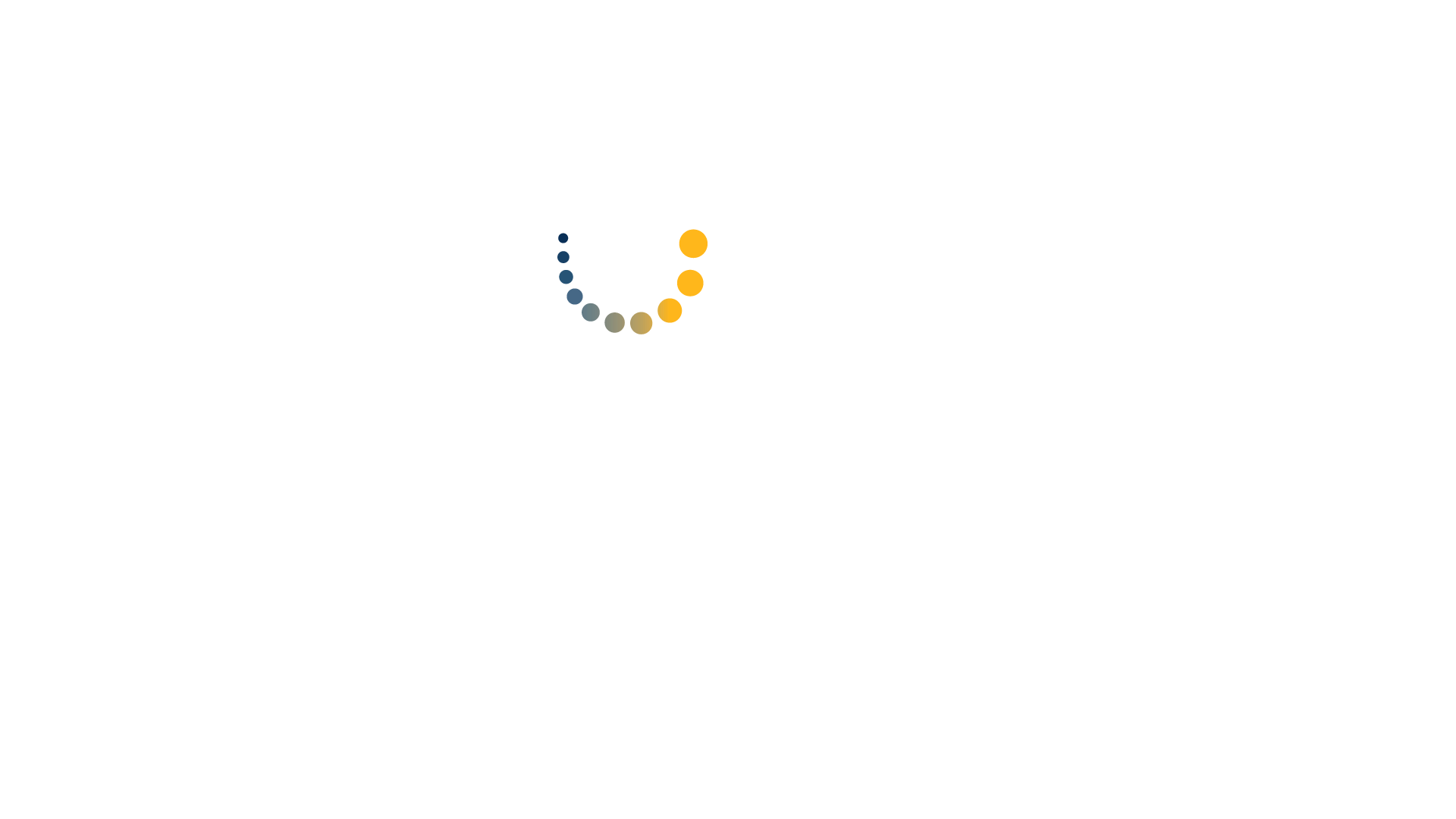 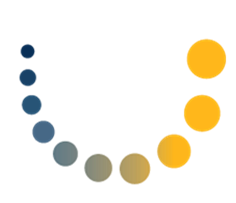 1
Recorded Zoom Meeting
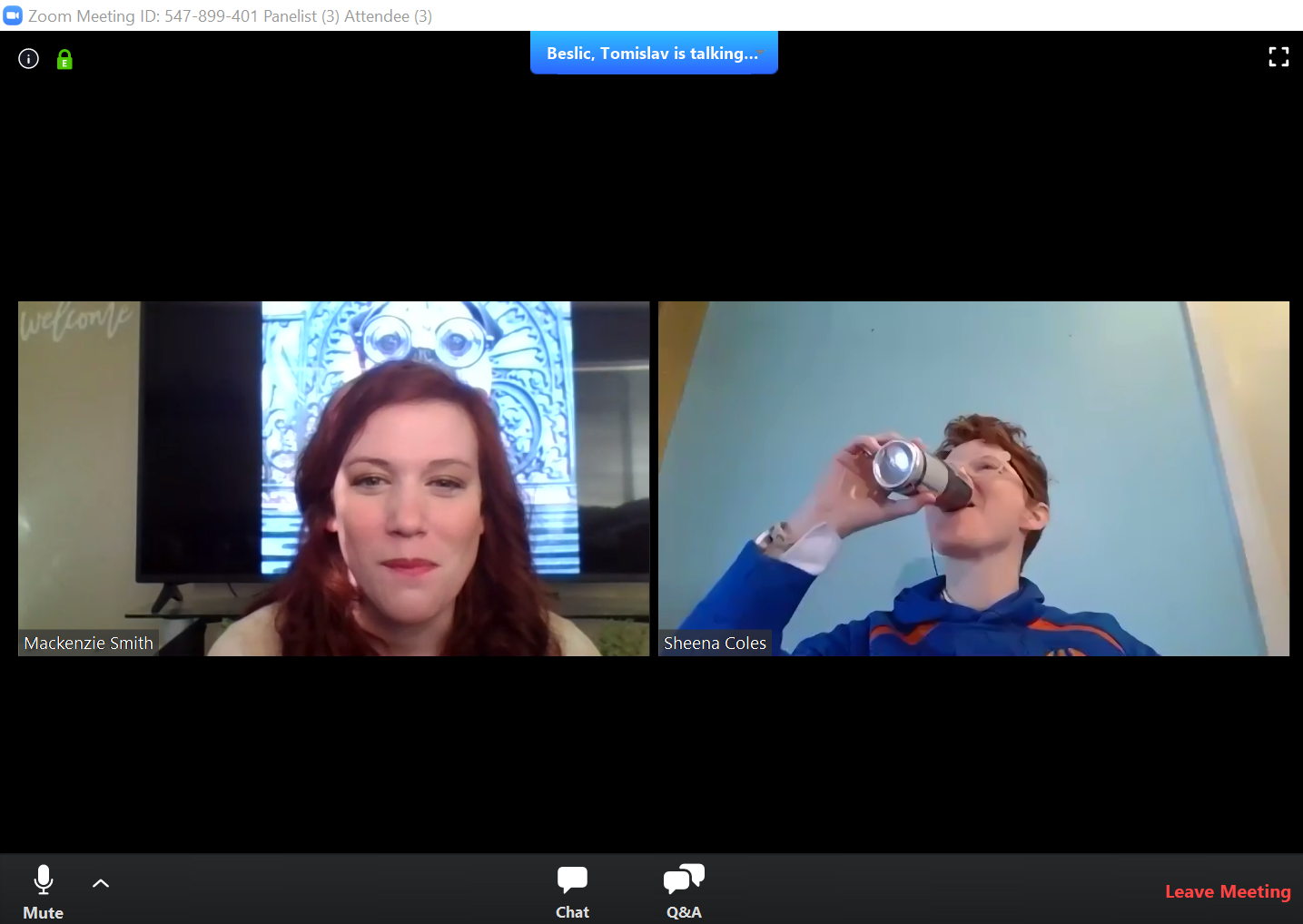 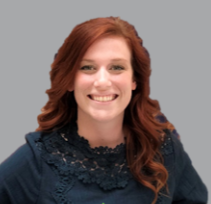 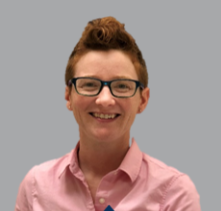 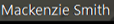 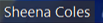 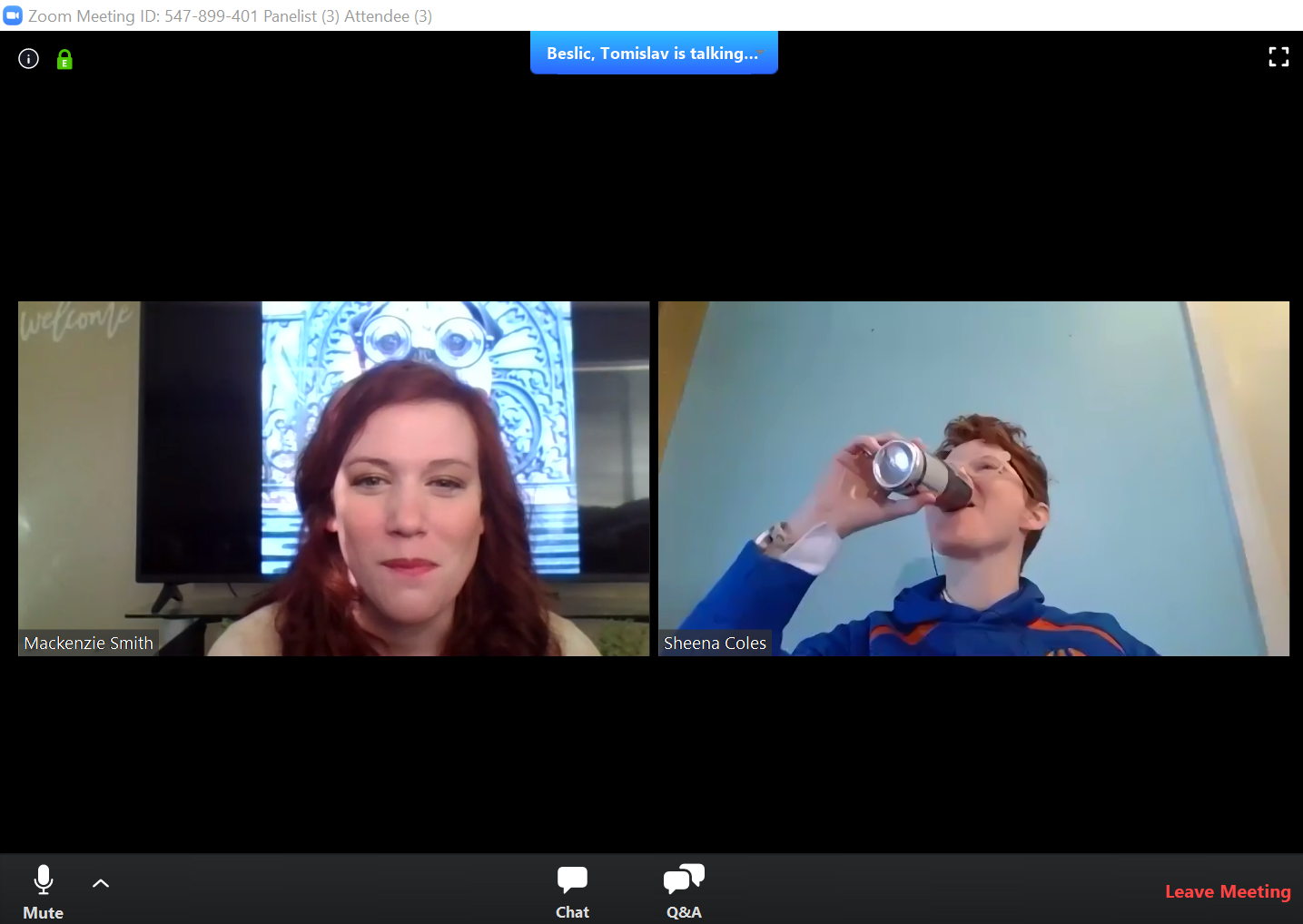 2
[Speaker Notes: Sheena or Brandon]
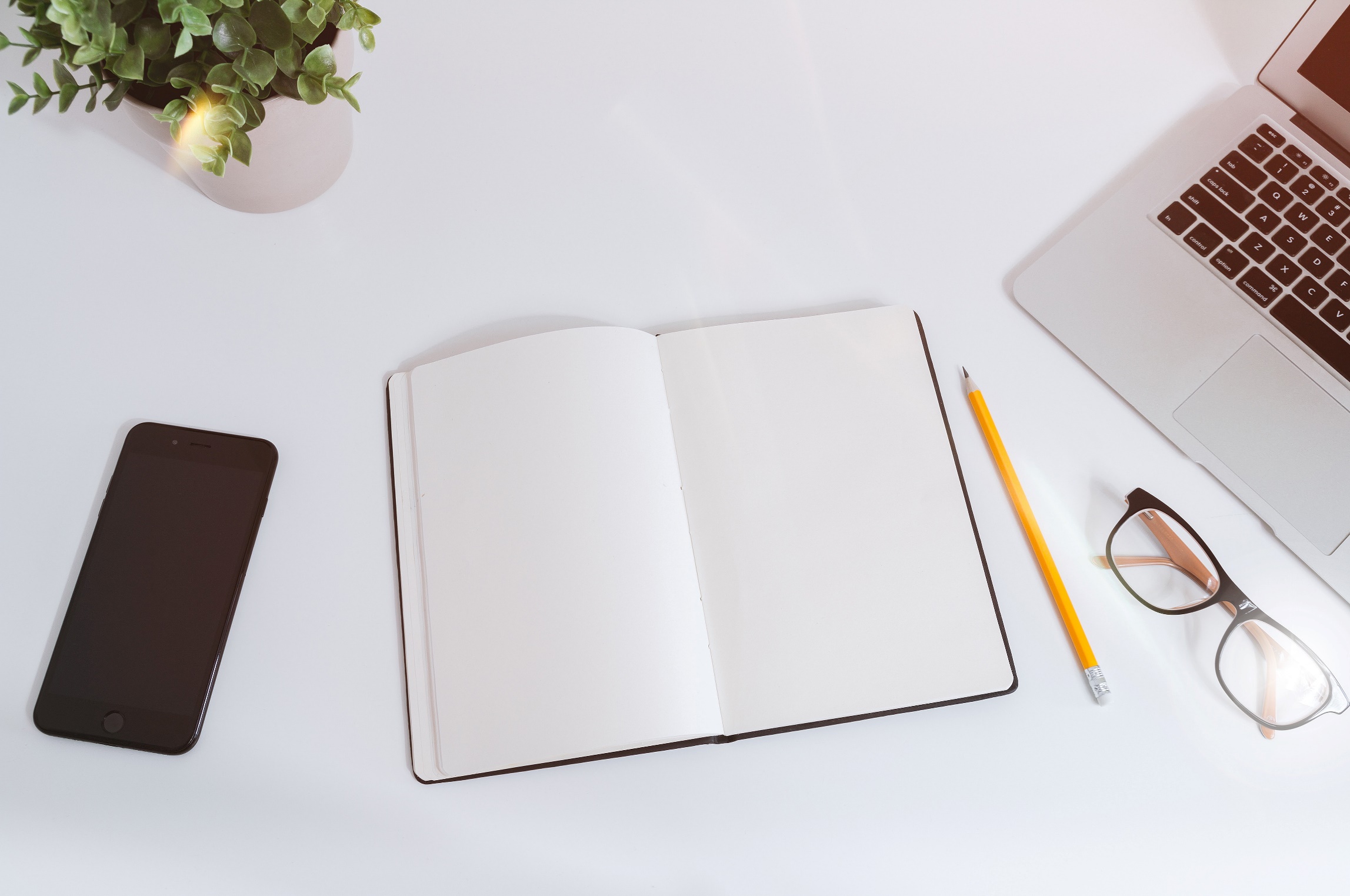 Moving Luma forward during COVID-19
Agency Advocates
Smartsheet Dashboard
Know, Do, Share, Report
Questions
AGENDA
Moving Luma Forward
The Luma team is taking steps to protect the health of everyone in our communities. The project team members are practicing responsible social distancing and working remotely. Though the team will be off-site, the project remains open and accessible to all of our stakeholders.

The Luma team wants to extend our appreciation to all of our fellow civil servants who are going above and beyond to keep the state operating despite unprecedented circumstances. We do not take your dedication for granted!
4
[Speaker Notes: Sheena or Brandon]
Luma Project Timeline
Luma Phase 1 – Finance, Budget, Procurement
Luma Phase 2 – Human Capital Management, Payroll
DELIVER
IMAGINE
RUN
IMAGINE
DELIVER
RUN
Validate
Architect
Deploy
Support
Plan
Configure & Prototype
Configure & Prototype
Support
Plan
Architect
Validate
Deploy
Luma Phase 1 Kick-off
Luma Phase 1 Kick-off
Plan
Discovery & Preparation
Discovery & Preparation
Project Team Training
Project Team Training
Enterprise Design
Enterprise Design Update
Technical Design (FRICE-W)
Technical Design (FRICE-W)
Sprint 1-3
Sprint 1-3
Parallel PR 1 – 3 (S.I.T.)
System Integration Testing 1 & 2  (SIT)
User Acceptance Testing
User Acceptance Testing
Mock Data Conv. 1 & 2
Mock Data Conv. 1 & 2
Design Updates
Design Updates
Training Dev.
Training Dev.
Training
Training
Budget Go-Live
HR/PR Go-Live
WFM Go-Live
Go-Live
5
[Speaker Notes: To be updated based on other project components]
Change Liaison Network Phase 1 Timeline
As the Change Management Team prepare and execute transition activities, the Change Liaison Network will be involved in different ways during the project period.
Luma Phase 1 – Finance, Budget, Procurement
DELIVER
IMAGINE
RUN
Architect
Plan
Configure & Prototype
Validate
Deploy
Support
Agency Advocates
Coordinate and communicate change management and project activities, including data requests and readiness activities, between the project and agencies.
Understand agencies unique mission, organizational structure, and needs.
Assist Agency Change Liaisons on any assigned tasks.
Identify gaps in processes and impacts to Agency users.
Confirm agency policies and procedures are updated to reflect a new way of doing business in Infor CloudSuite.
Works with the functional teams to understand how Infor CloudSuite with impact their assigned agencies.
Coordinate and attend agency visits and meetings.
Coordinates Luma Project events to promote agency staff participation.
Embed knowledge in the agencies and build commitment for the Luma Project.
Senior Leaders
Project Team
(OCM)
Subject Matter Experts
Agency Advocates
Change Liaison Network
Impacted End Users and Stakeholders
Super Users / Trainers
Testers